Project sample
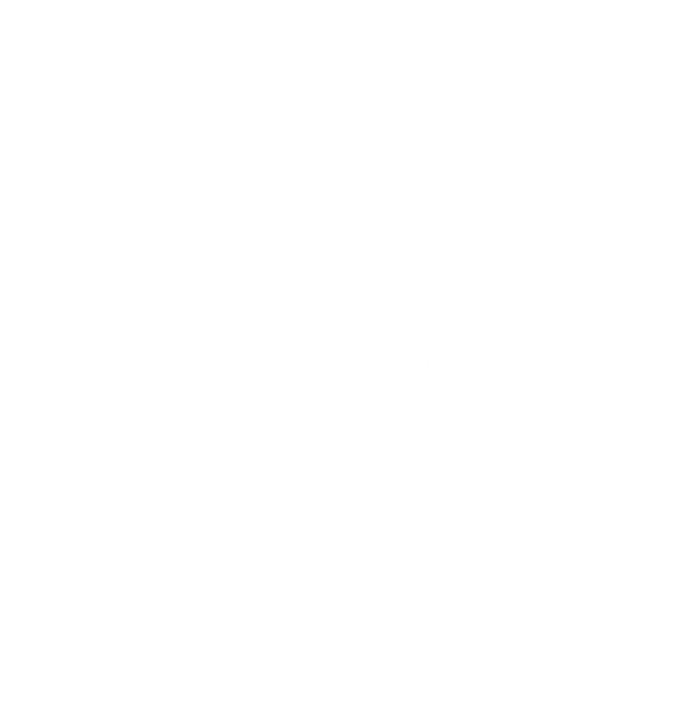 Project picture
1,000,000.00
850,000.00
01/2015 – 12/2017
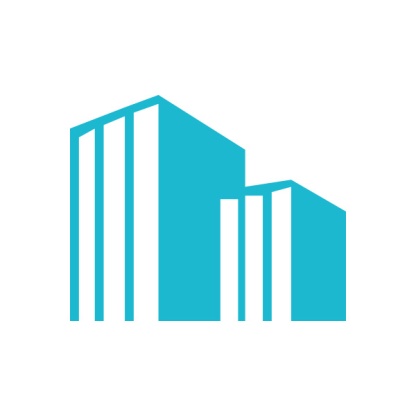 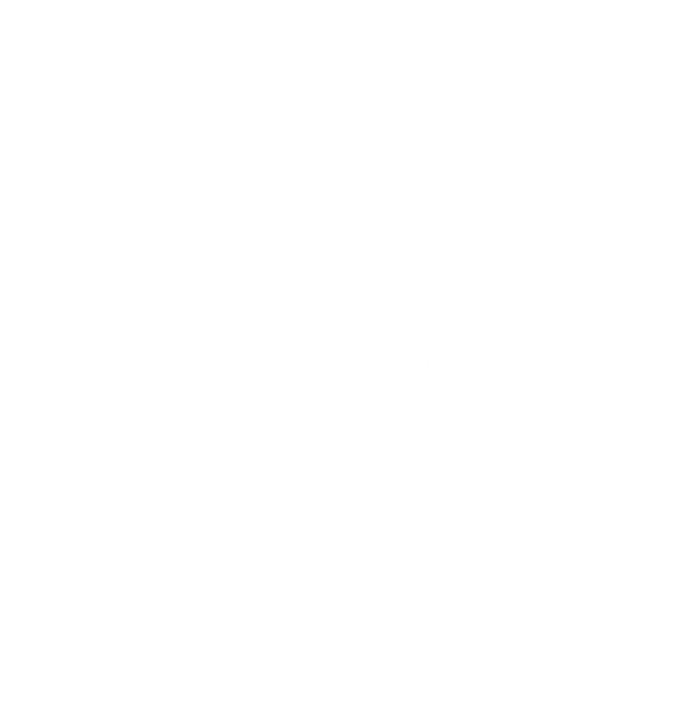 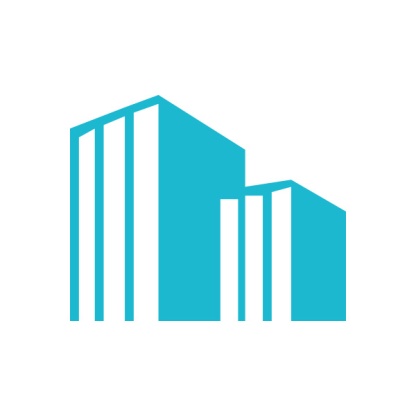 [Speaker Notes: Template for priority 1 by using your own picture]
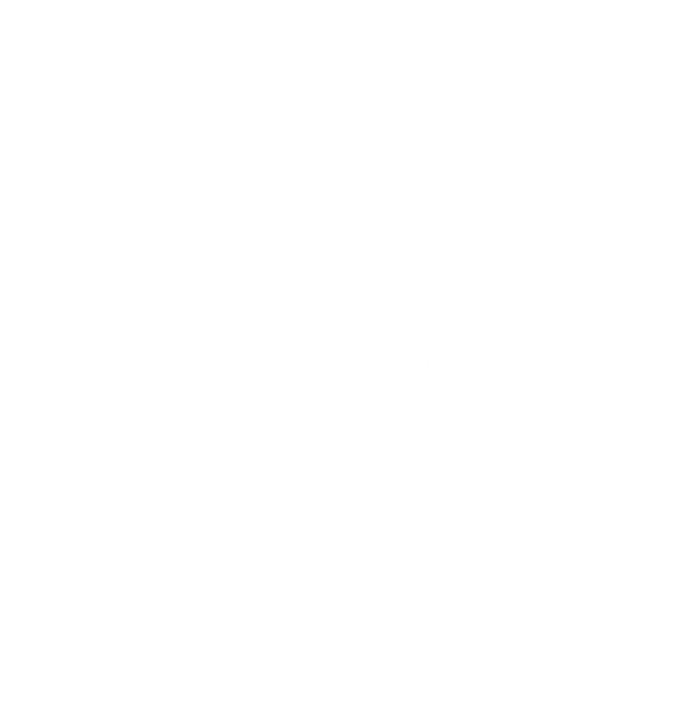 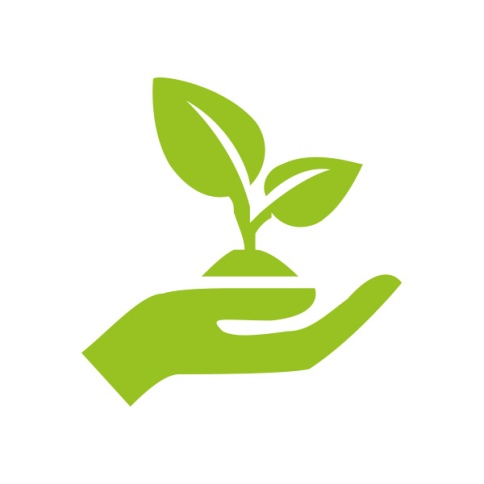 [Speaker Notes: Template for priority 2 by using your own picture]
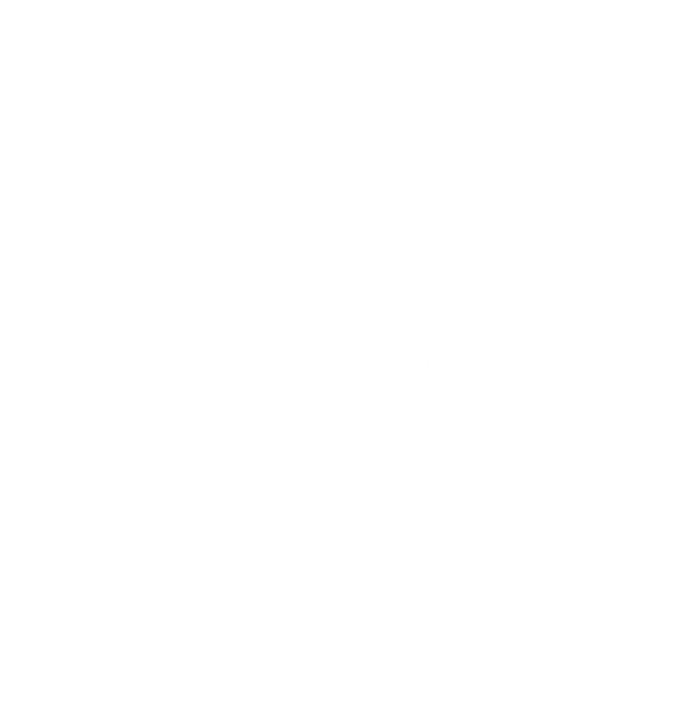 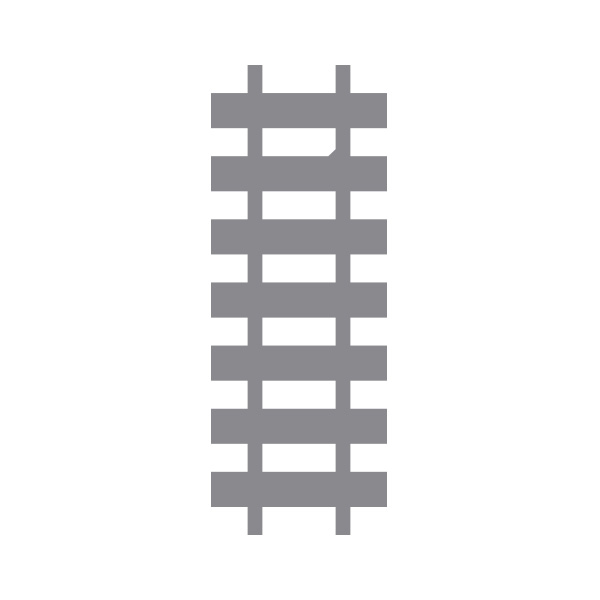 [Speaker Notes: Template for priority 3 by using your own picture]
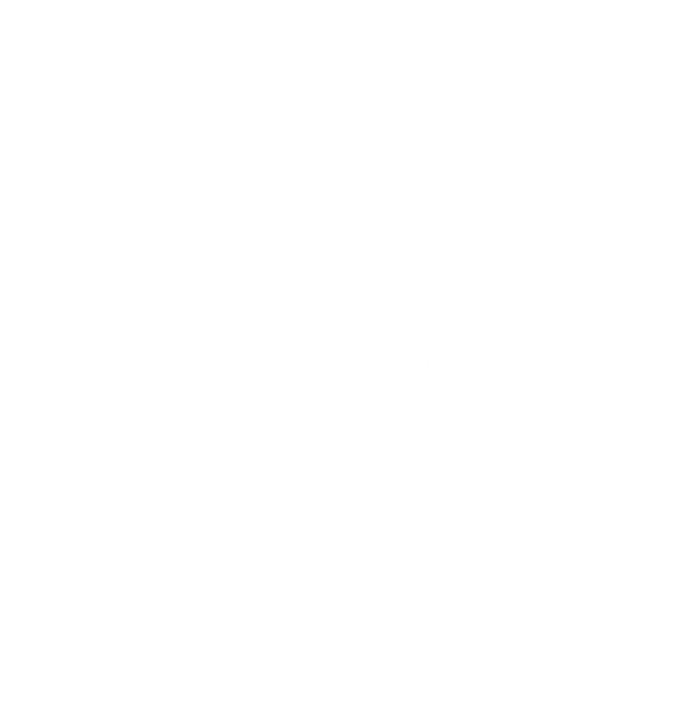 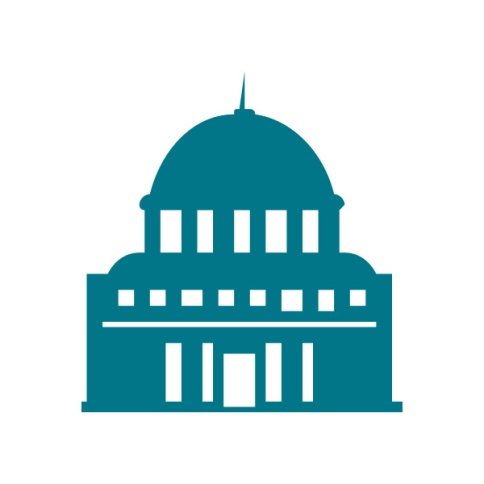 [Speaker Notes: Template for priority 4 by using your own picture]